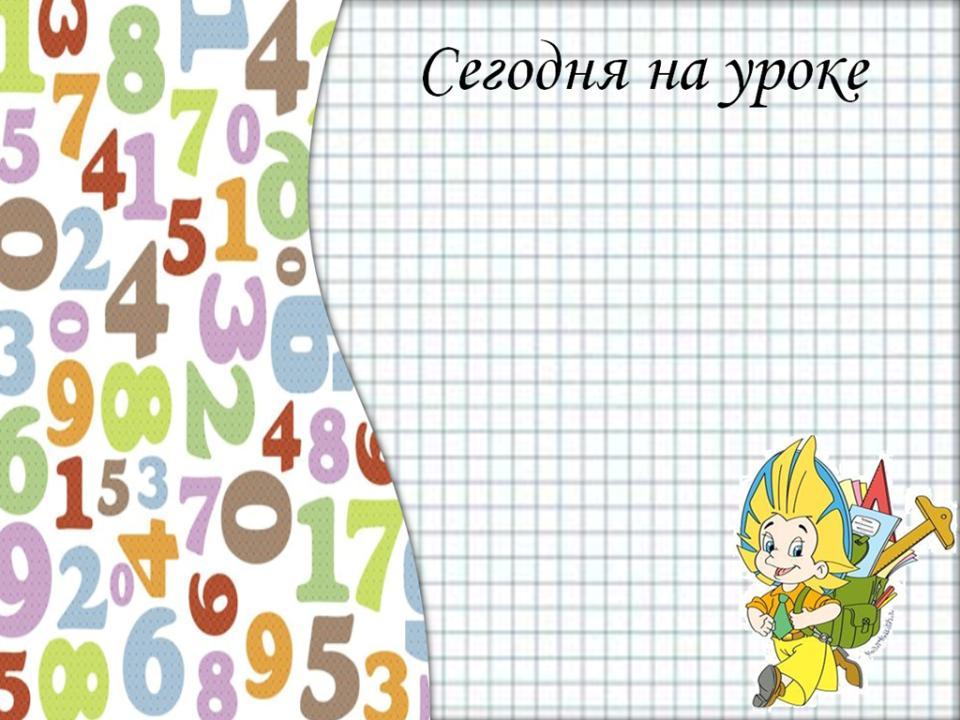 «Таблица сложения»
Презентация учителя начальных классов ГБОУ лицея №1524 
Мурашкиной Э.Н.
Цели урока:
Систематизировать знания детей о составе чисел от 2 до 9;

Закреплять знание состава числа 9, 

-Навыки счёта  в пределах 9
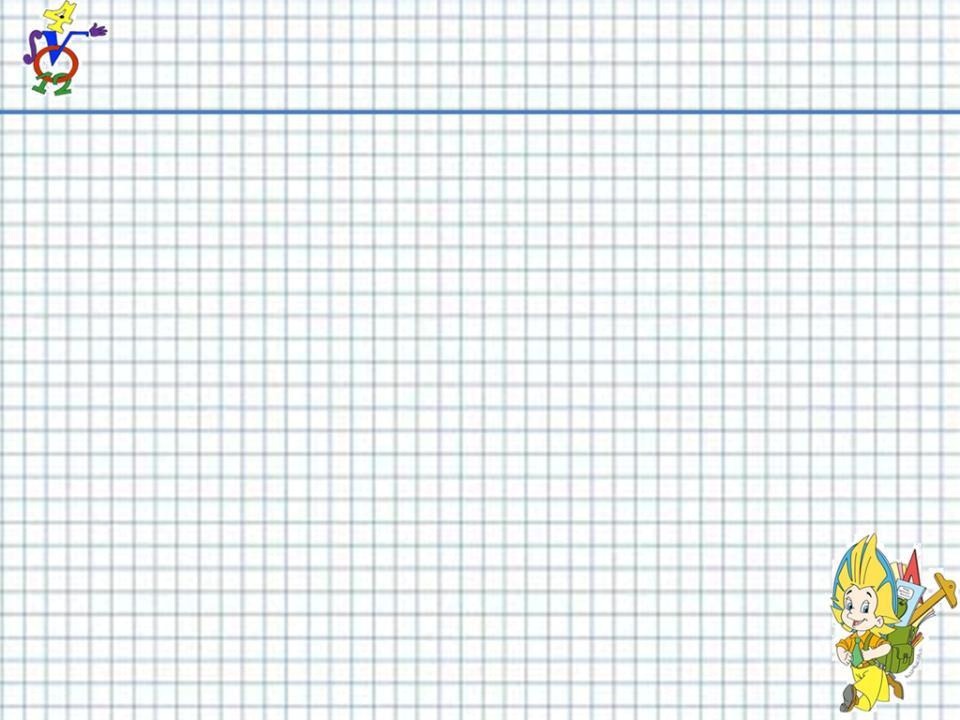 Раз, два, три, четыре, пять, 
Начинаем мы считать:
Ручка, книги, тетрадь,      
                                        карандаш.
 Итак,  
              урок начинается наш!
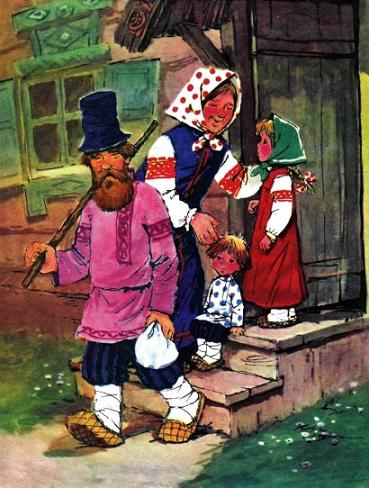 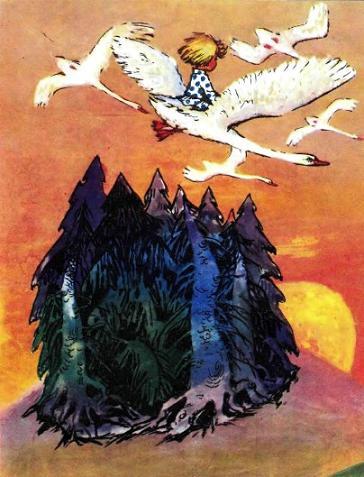 Сегодня мы с вами отправимся в необычное путешествие в сказку «Гуси – лебеди»
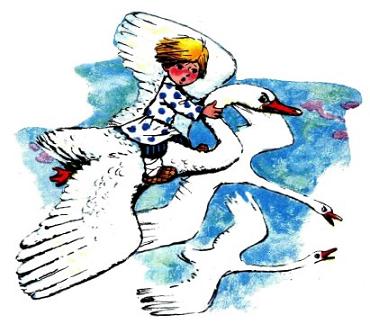 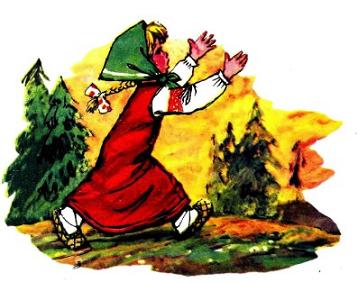 Бежала, бежала, увидела - стоит печь. - Печка, печка, скажи, куда гуси-лебеди полетели? Печка ей отвечает: «выполни задания –скажу».«Некогда мне , я спешу!»
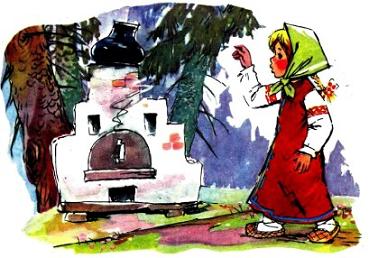 Помогите  девочке, чтобы на нее печка не рассердилась.
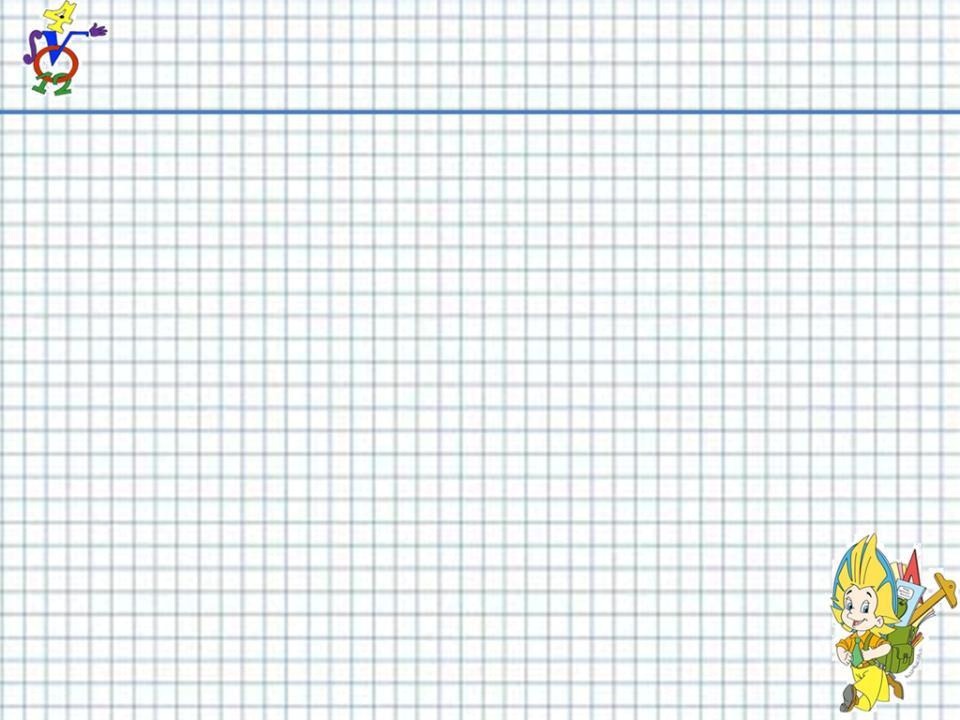 Числовой ряд

Покажите число, которое меньше 4 ,но больше 2.

 Покажите число, которое стоит между числами 7 и 9.

Посчитайте от 4 до 9, от 8 до 13, от 17 до 10, от 12 до 5.

Назовите число , следующее за числом 5.

Назовите число, идущее перед числом 9.
Молодцы! 
Помогли девочке справиться  
с первым заданием.
Побежала девочка дальше - стоит яблоня. - Яблоня, яблоня, скажи, куда гуси-лебеди полетели?
-Отгадаешь , какие числа пропущены, - скажу.
4 +      = 7
    
                 +          = 9

 А ещё как можно получить 7,9?
3
1
8
Побежала девочка дальше. Течет молочная река в кисельных берегах. - Молочная река, кисельные берега, куда гуси-лебеди полетели?
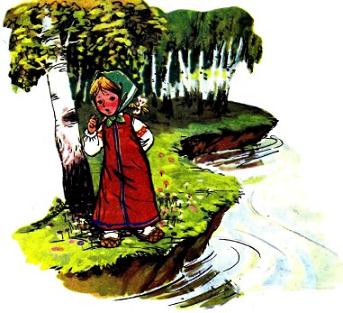 Выполни мое задание –скажу.
Увеличь каждое число на 3:4, 3, 5, 7 
Ответ: 7,6, 8, 10.
- Назови самое большое из них 
10
- Назови самое маленькое из них 
6

     Спасибо, выручили девочку!
Долго она бегала по полям, по лесам. День клонится к вечеру, делать нечего - надо идти домой. Вдруг видит - стоит избушка на курьей ножке, об одном окошке, кругом себя поворачивается.
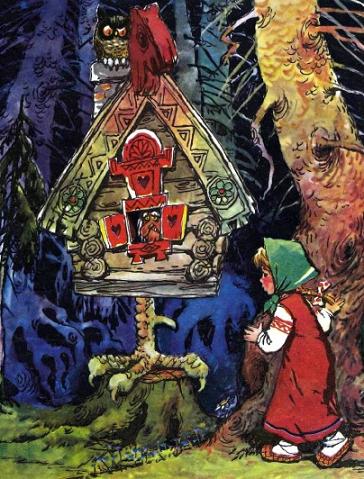 В избушке старая баба-яга прядет кудель. 
А на лавочке сидит братец, играет серебряными яблочками.
Девочка взяла братца и побежала.
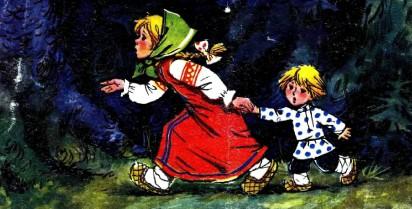 Физминутка
Гуси-лебеди летели,
На лужайку тихо сели
Походили, походили
Поклевали, поклевали, 
А потом все побежали.
Сестра с братцем добежала до молочной реки. Видит - летят гуси-лебеди. - Речка, матушка, спрячь меня! 
-Рассмотри таблицу и ответь на вопросы – спрячу.
Откройте учебник стр. 20, №1
Заполните таблицу, помогите девочке.
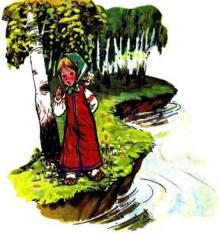 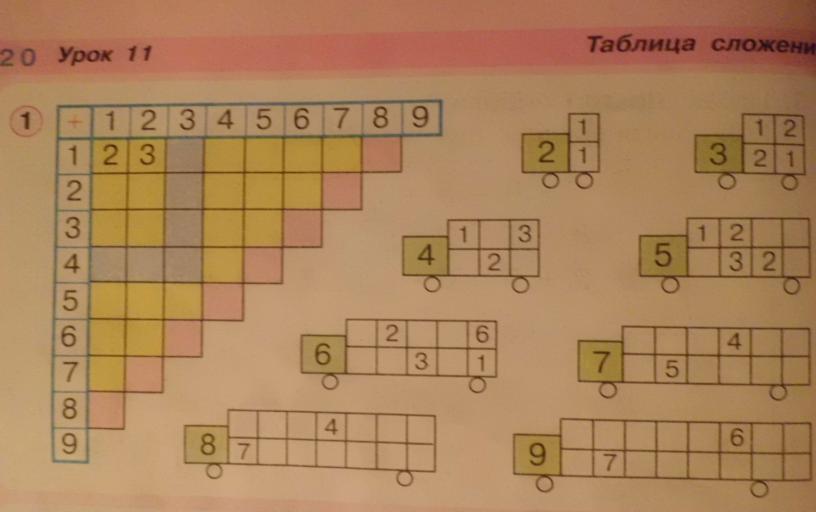 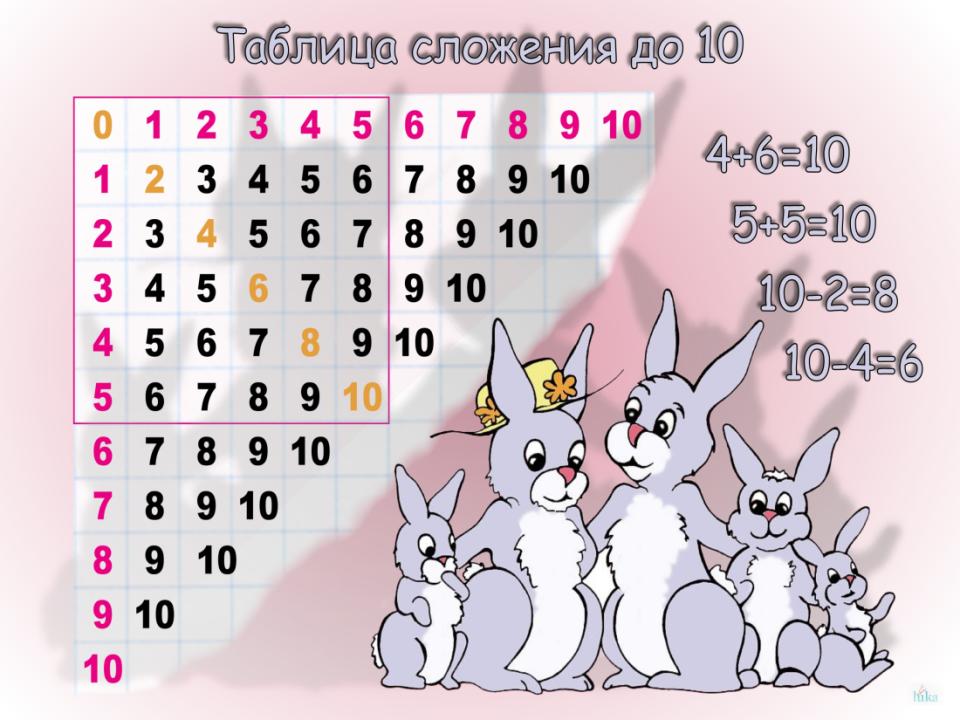 Река укрыла ее под кисельным бережком. Гуси-лебеди не увидали, пролетели мимо. Девочка с братцем опять побежали.
Девочка с братцем опять побежала. А гуси-лебеди воротились, летят навстречу, вот-вот увидят. Что делать? Беда! Стоит яблоня...— Яблоня, матушка, спрячь меня!-Расшифруй примеры , пользуясь таблицей , тогда помогу. № 3, стр. 20
№ 3, стр. 20
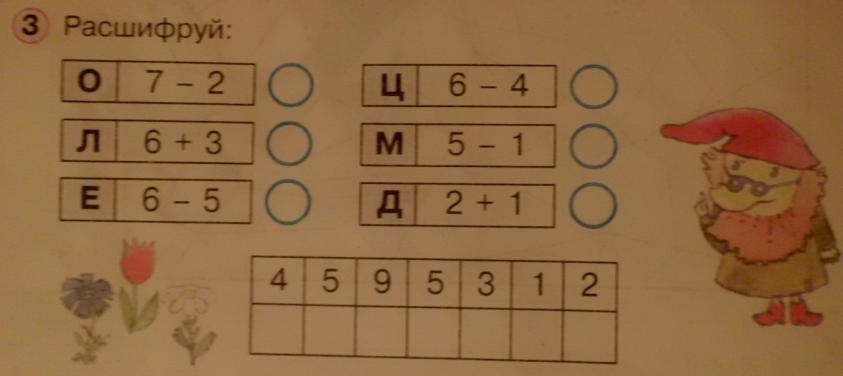 (ответ: «Молодец!»)
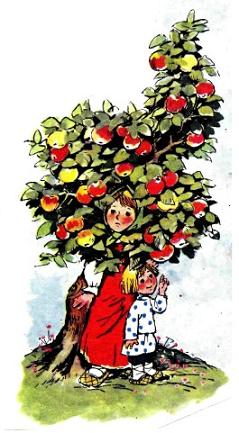 Молодцы! Помогли сестрице с братцем.
Девочка опять побежала. Бежит, бежит, уж недалеко осталось. Тут гуси-лебеди увидали ее, загоготали - налетают, крыльями бьют, того гляди, братца из рук вырвут. Добежала девочка до печки: - Печка, матушка, спрячь нас!
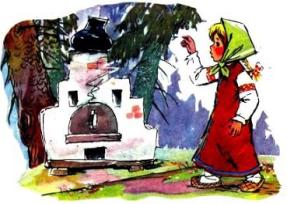 -Дополни выражения и сделай рисунки.                               №6,  стр. 21
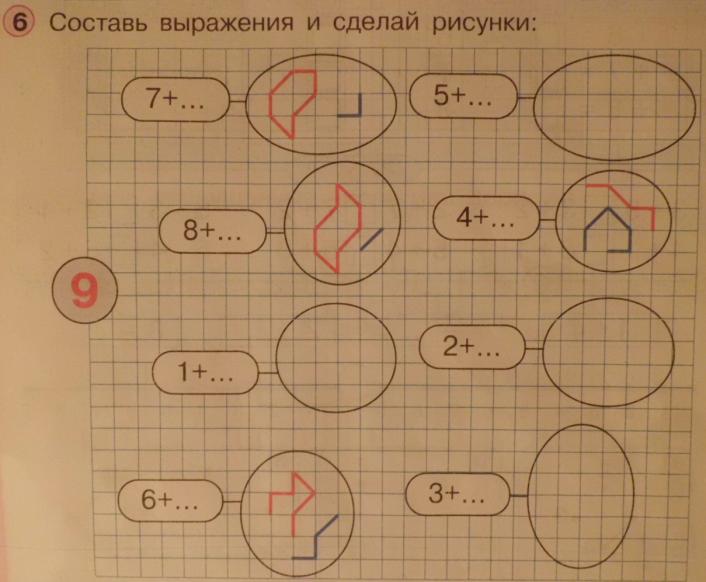 Гуси-лебеди полетали-полетали, покричали-покричали и ни с чем улетели к бабе-яге. Девочка сказала печи спасибо и вместе с братцем прибежала домой. .
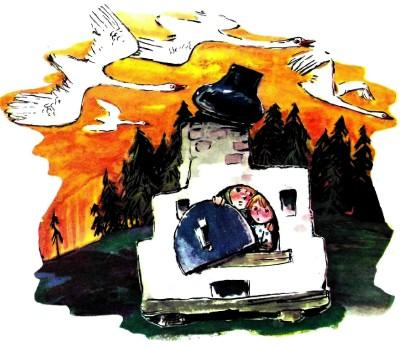 А тут и отец с матерью пришли и им гостинцы принеслив виде цифр №5, стр. 21. Найдите их.
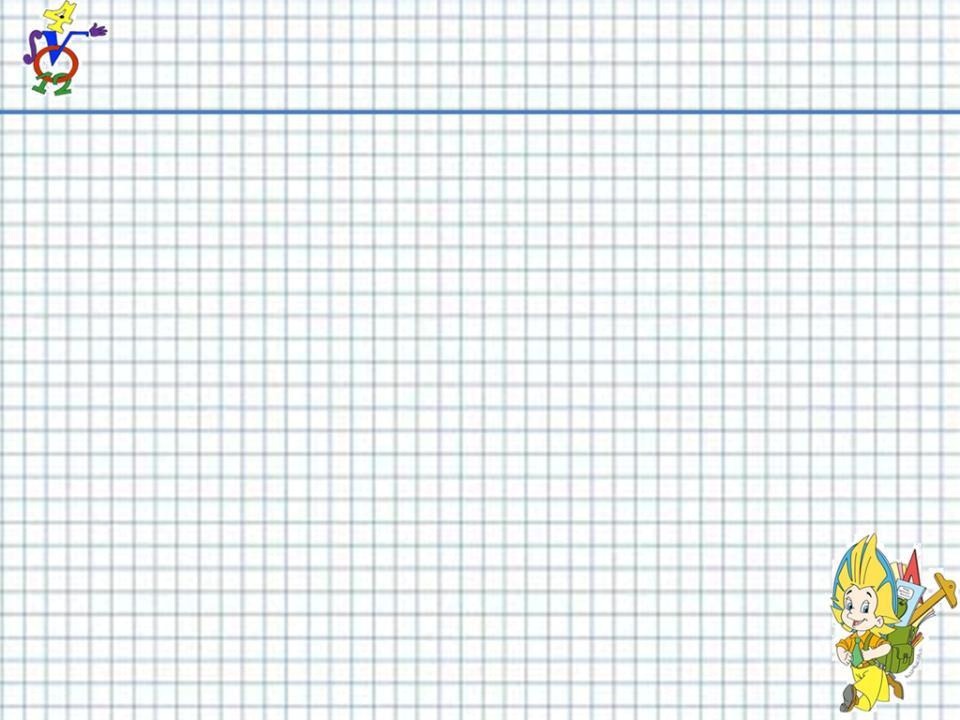 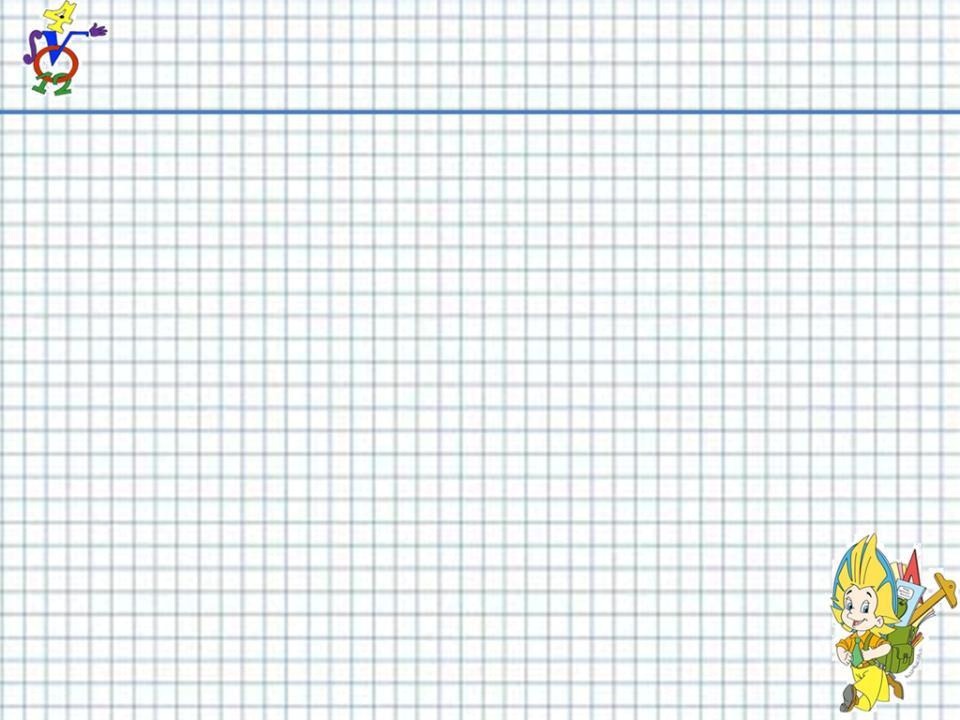 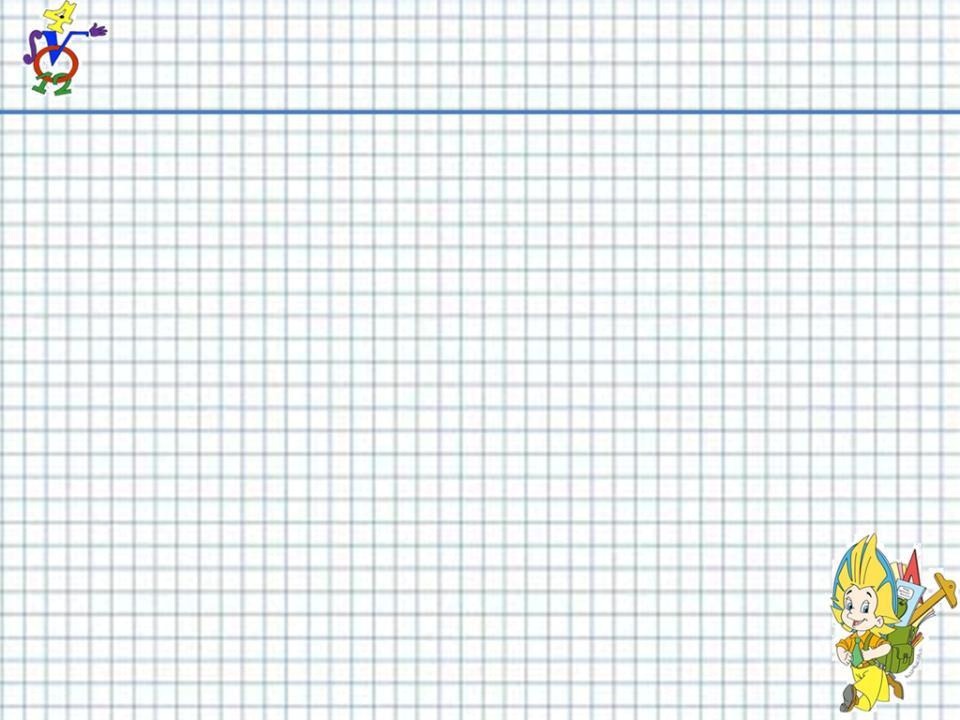 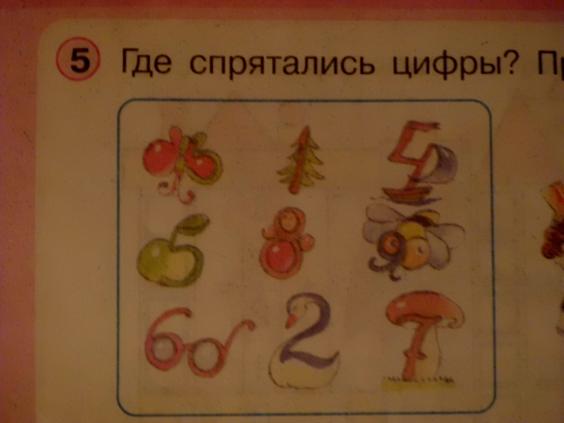 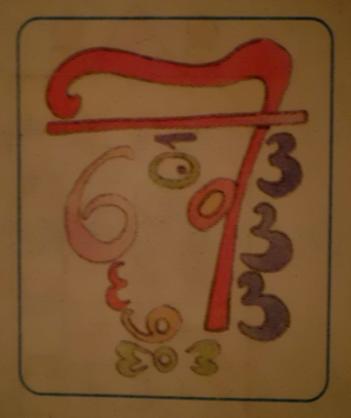 На этом наше путешествие закончилось.
-Что нового узнали на уроке?
- Кто научился пользоваться таблицей сложения?
-Кто хорошо запомнил состав числа 9?
(9 это 5 и…, 1 и…, 3 и…, 9 и…, 6 и…, 7 и…)
Оцени себя !
Всё понял


Сомневаюсь     


Не понимаю
?
МОЛОДЦЫ!
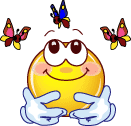 Используемые ресурсы
Л.Г. Петерсон. Учебник . Математика. 1 класс

2. Раскраски «Гуси-лебеди»
http://www.raskraska.com/raskraski/237/


3. Сказка «Гуси-лебеди , иллюстрации к сказке 
http://audioskazki.net/archives/301


4. Т.Н. Максимова. Поурочные разработки по математике.